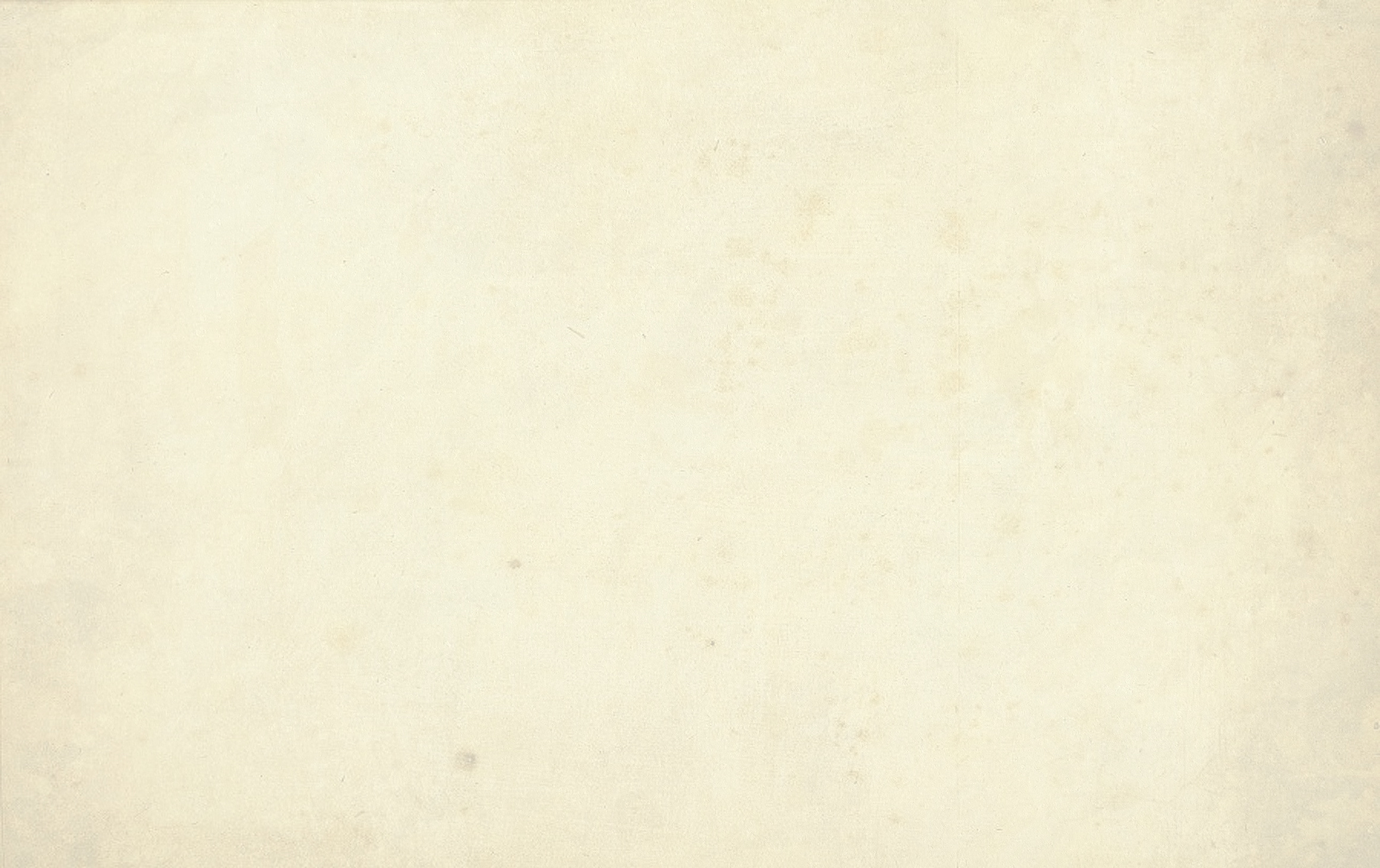 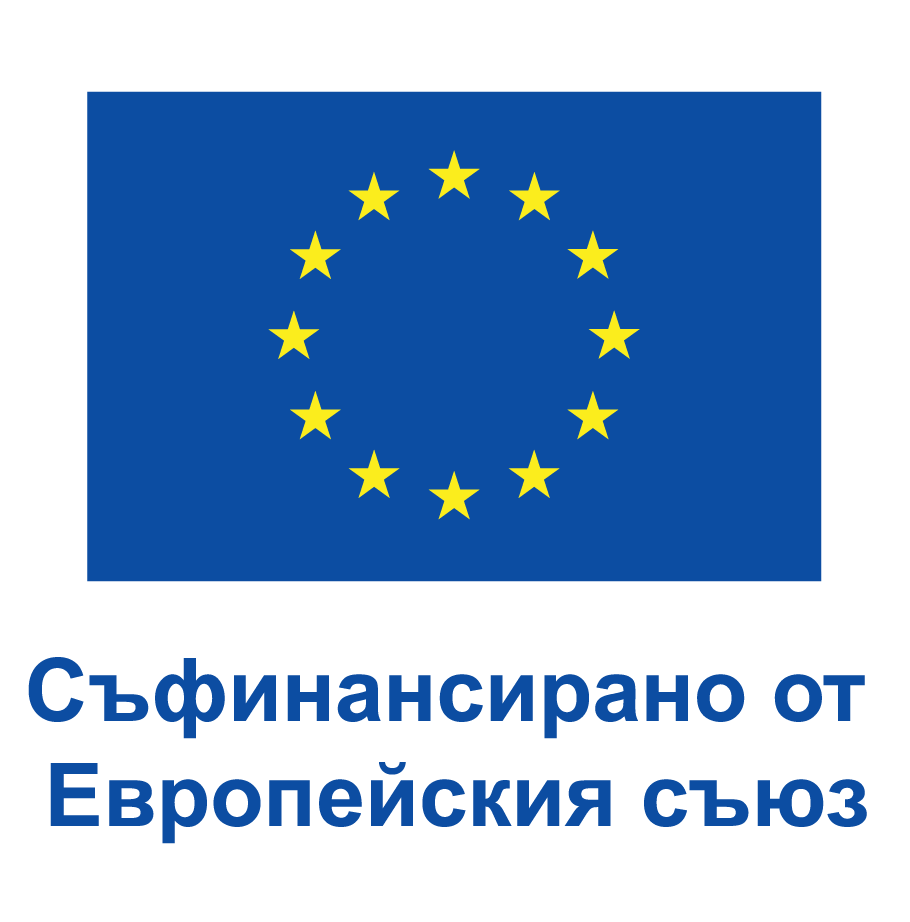 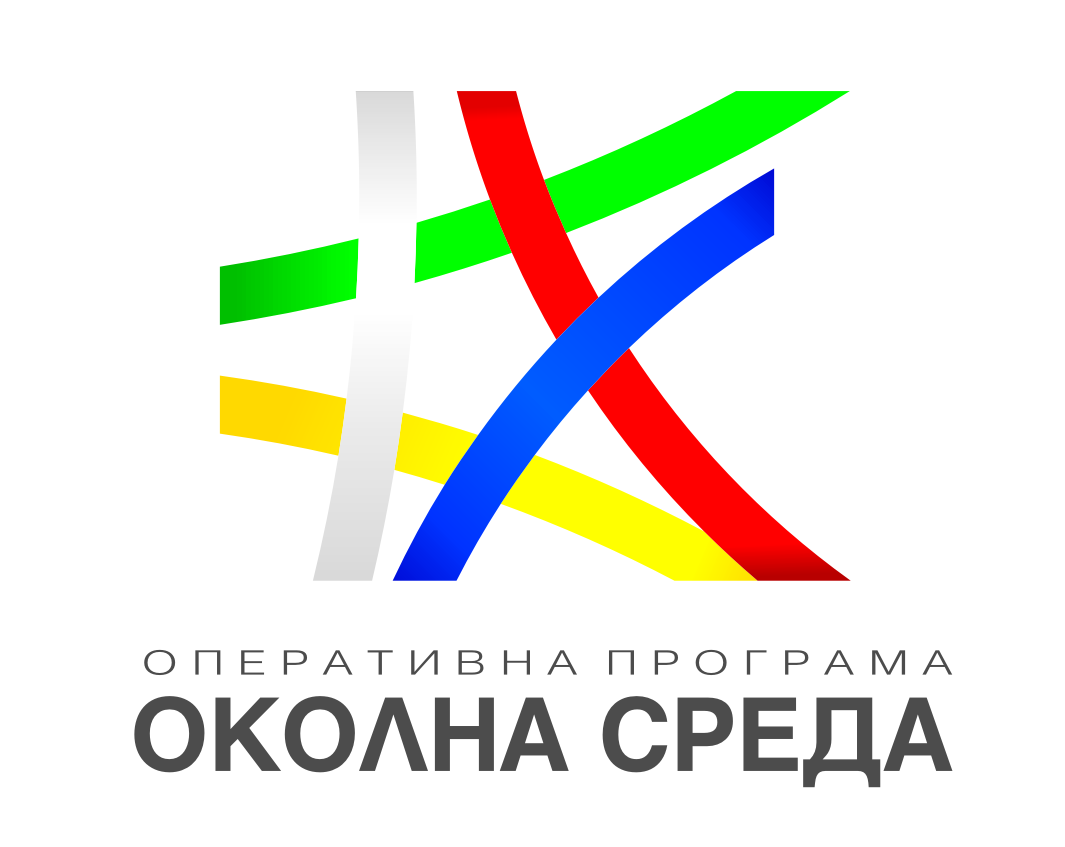 Процедура „Интегриране на екосистемния подход и прилагане на природосъобразни решения при опазването на защитените зони от мрежата НАТУРА 2000“ 

по приоритет 3 „Биологично разнообразие“ на ПОС 2021-2027 г.
ЗАСЕДАНИЕ НА КОМИТЕТА ЗА НАБЛЮДЕНИЕ   НА ПОС 2021-2027 г.
09.04.2025 г.
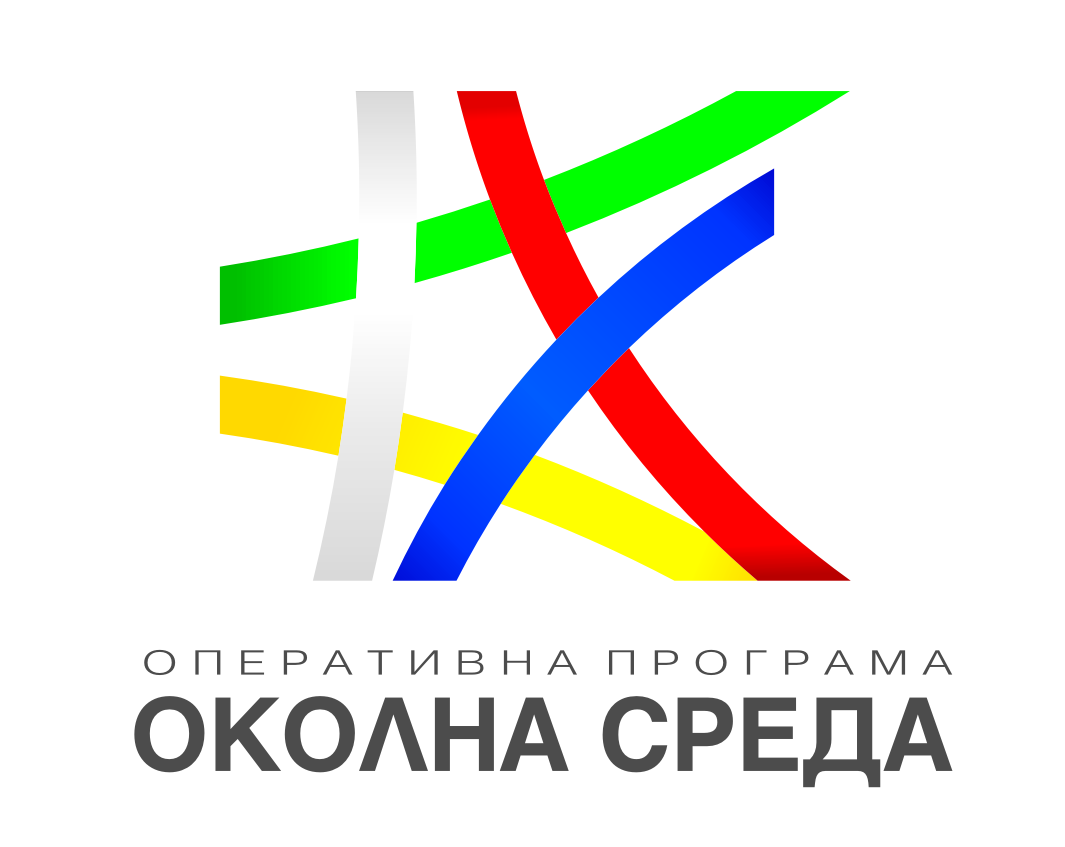 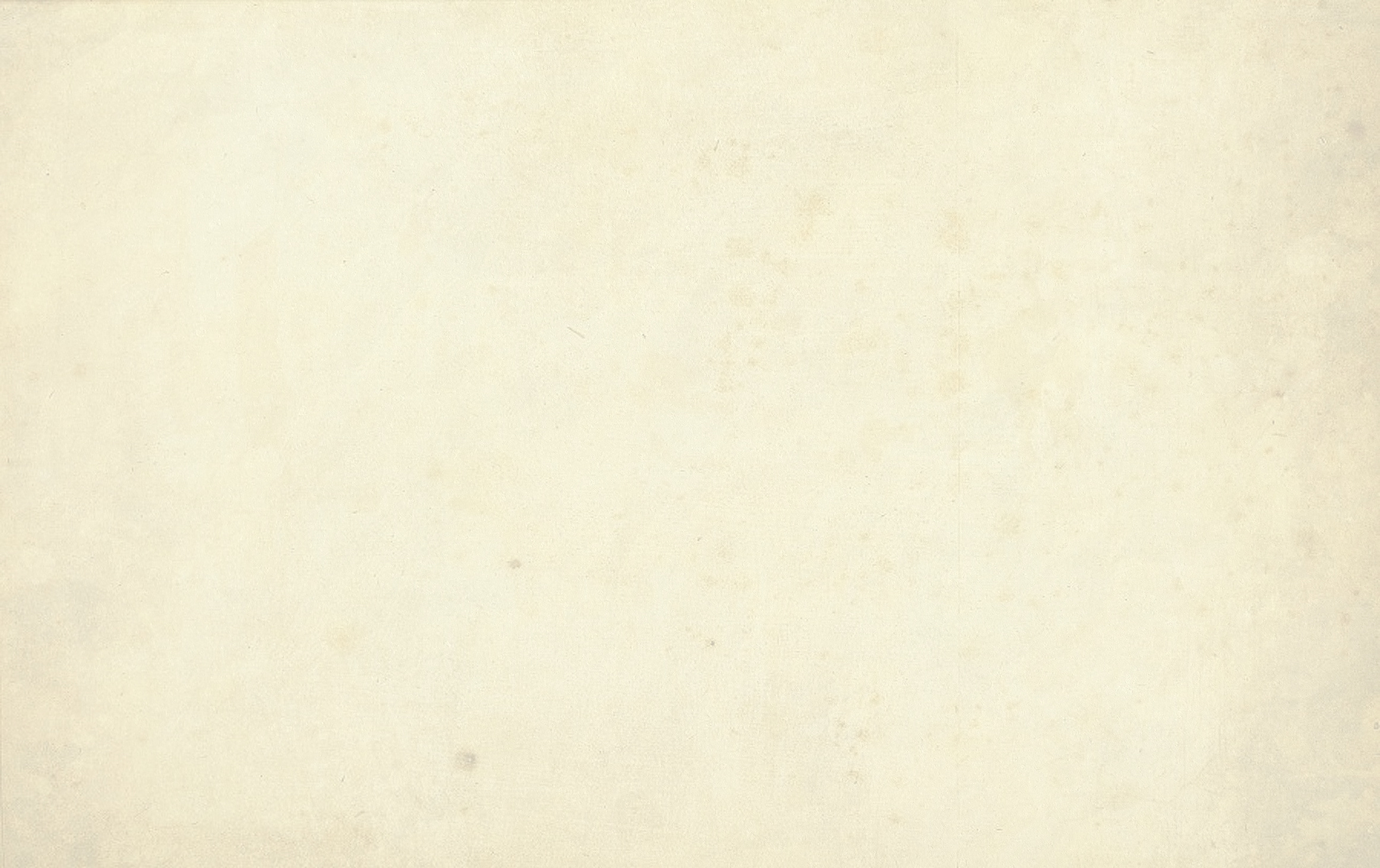 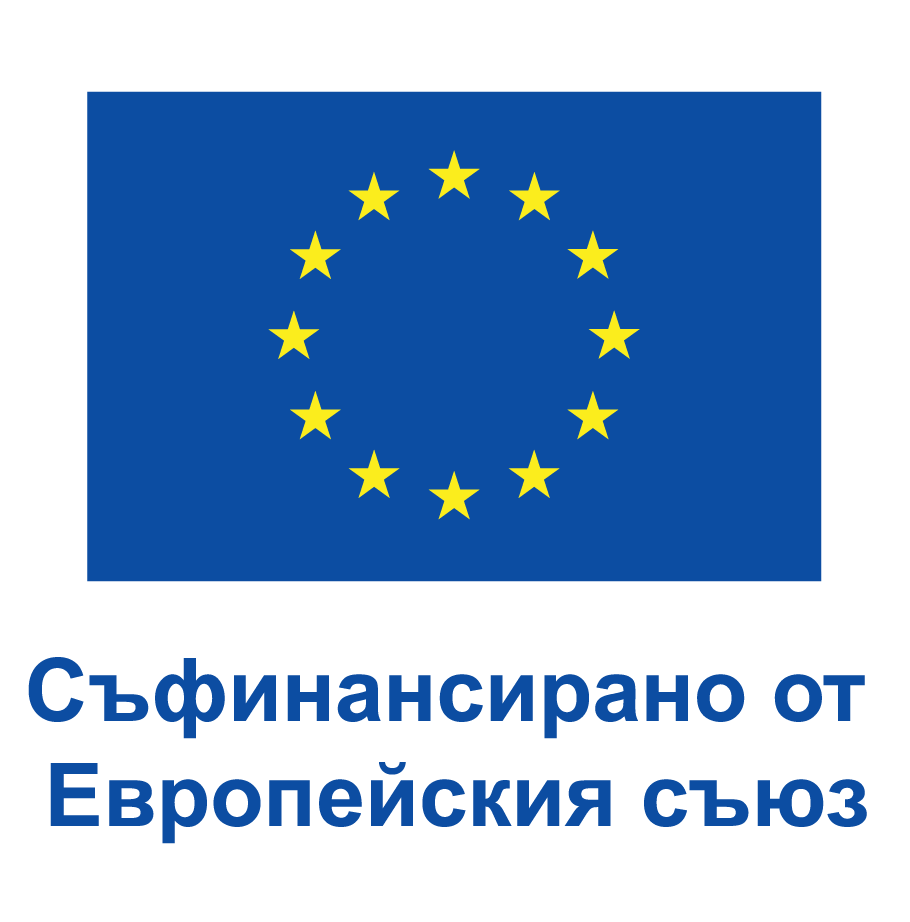 ЦЕЛ И ОЧАКВАНИ РЕЗУЛТАТИ
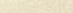 Разработени специфични цели за защитените зони и мерки за опазването им, с фокус върху прилагането на решения, базирани на природата
Картирани екосистеми и елементите на зелената инфраструктура в защитените зони от Натура 2000
Оценено състояние на екосистемите и екосистемните услуги, монетарно остойностяване на икономическата им стойност и оценка на състоянието на елементите на зелената инфраструктура в мрежата Натура 2000
Създадени специализирани бази данни за екосистемите, екосистемните услуги и зелената инфраструктура в мрежата Натура 2000 и тяхната визуализация в съществуваща информационна среда
Възстановени 150 ha значими за климата екосистеми
Осигурена подкрепа на обществеността, чрез включването ѝ в процеса на взимане на решения за опазването на защитените зони от мрежата Натура 2000
Завършване на процеса по определяне на специфични цели и мерки на защитените зони
Картиране и оценка на състоянието на екосистемите и техните услуги и на зелената инфраструктура за Натура 2000;
Изготвяне на монетарна оценка на екосистемите и техните услуги и определяне на стойността на «природния капитал»;
Демонстрационно прилагане на решения, базирани на природата, смекчаващи влиянието на климатичните промени;
ЦЕЛ
РЕЗУЛТАТИ
[Speaker Notes: постигне по-добро разбиране у заинтересованите страни по отношение на процеса на определяне на специфичните и подробни цели на защитените зони и мерките за опазването им, по отношение на процеса по картиране и оценка на състоянието на екосистемите и техните услуги, и на зелената инфраструктура на територията на мрежата Натура 2000, както и на монетарната оценка на екосистемите и техните услуги;
изграждане на капацитет на администрациите, въвлечени в процеса на управление на мрежата Натура 2000“.]
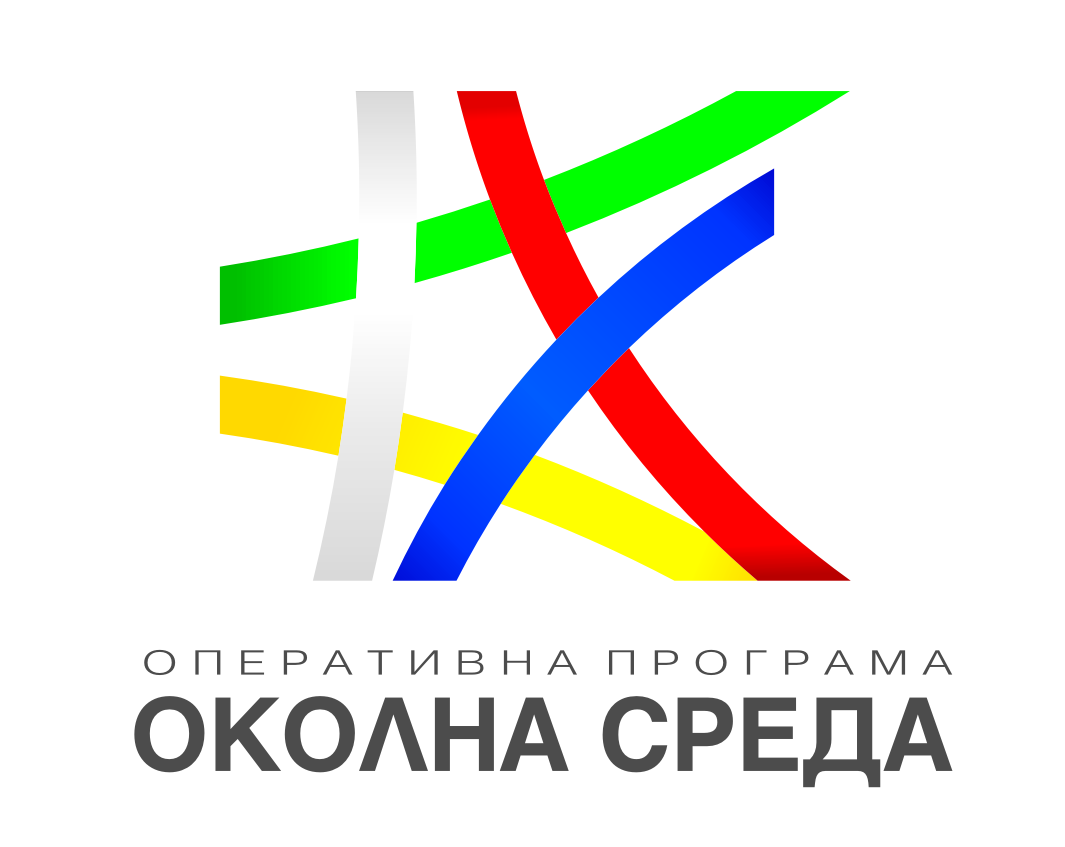 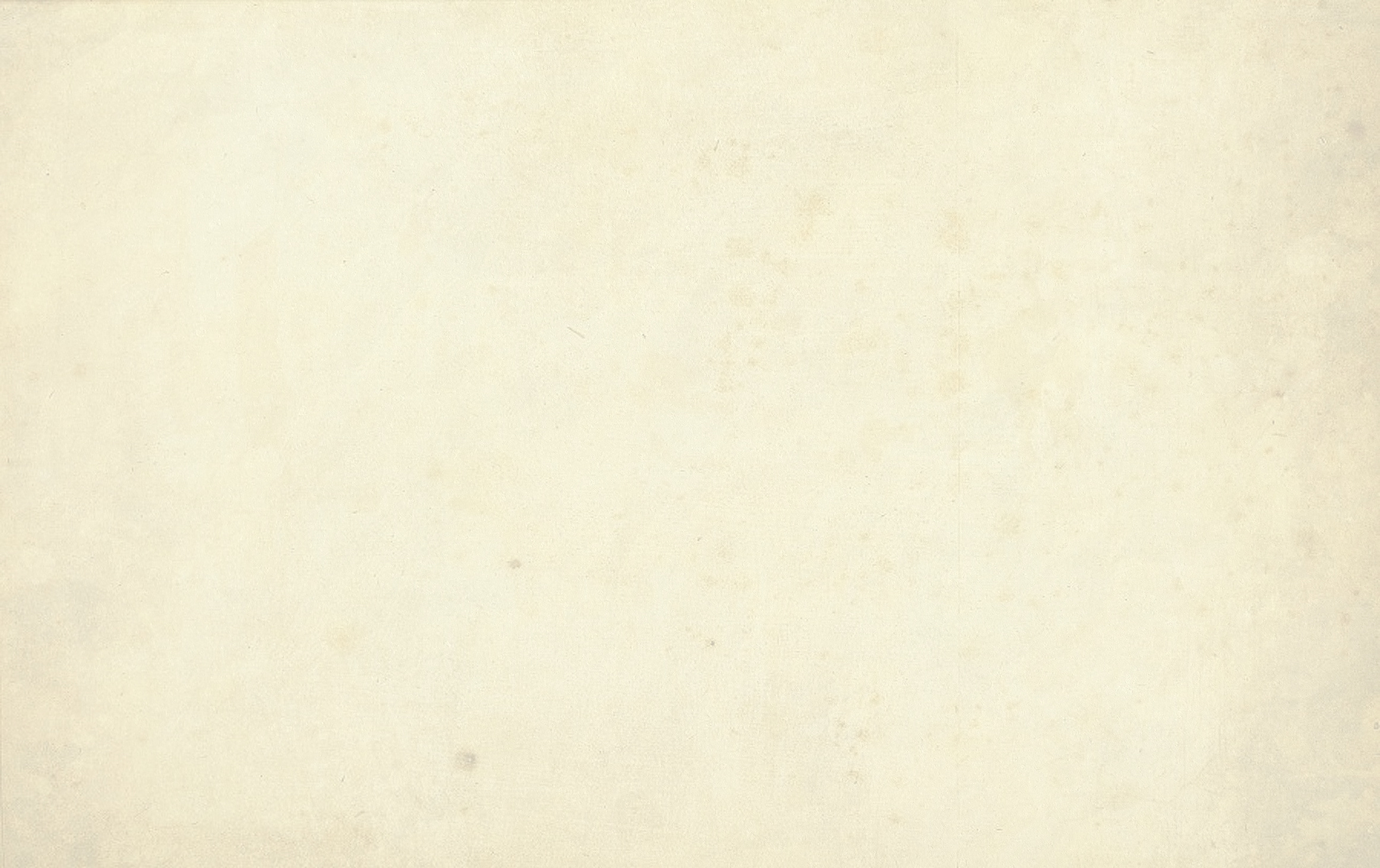 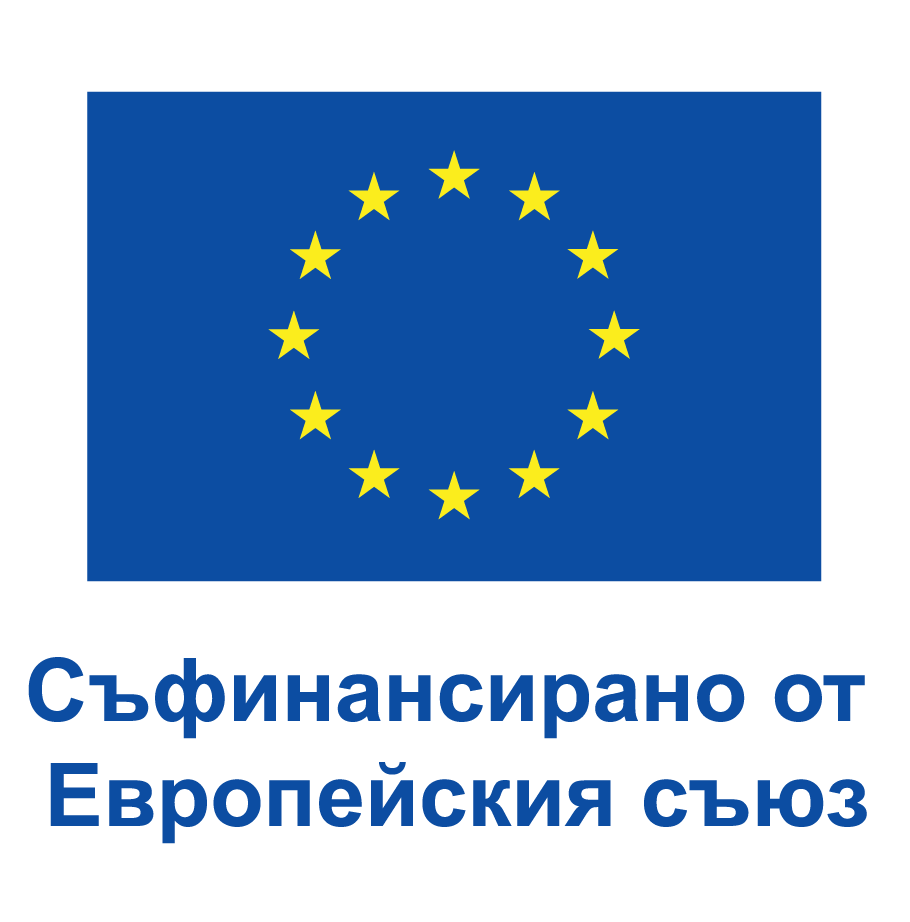 БЕНЕФИЦИЕНТИ И СРОКОВЕ
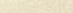 СРОК ЗА ОБЯВЯВАНЕ И КАНДИДАТСТВАНЕ
СРОК ЗА 
ИЗПЪЛНЕНИЕ
БЕНЕФИЦИЕНТИ
ПАРТНЬОРИ
Обявяване – второ/ трето  тримесечие 2025 г.

Срок за кандидатстване: трето/ четвърто тримесечие 2025 г.
„Национална служба за защита на природата в МОСВ“
36 месеца, но не по-късно от 31.03.2029 г.
Неприложимо
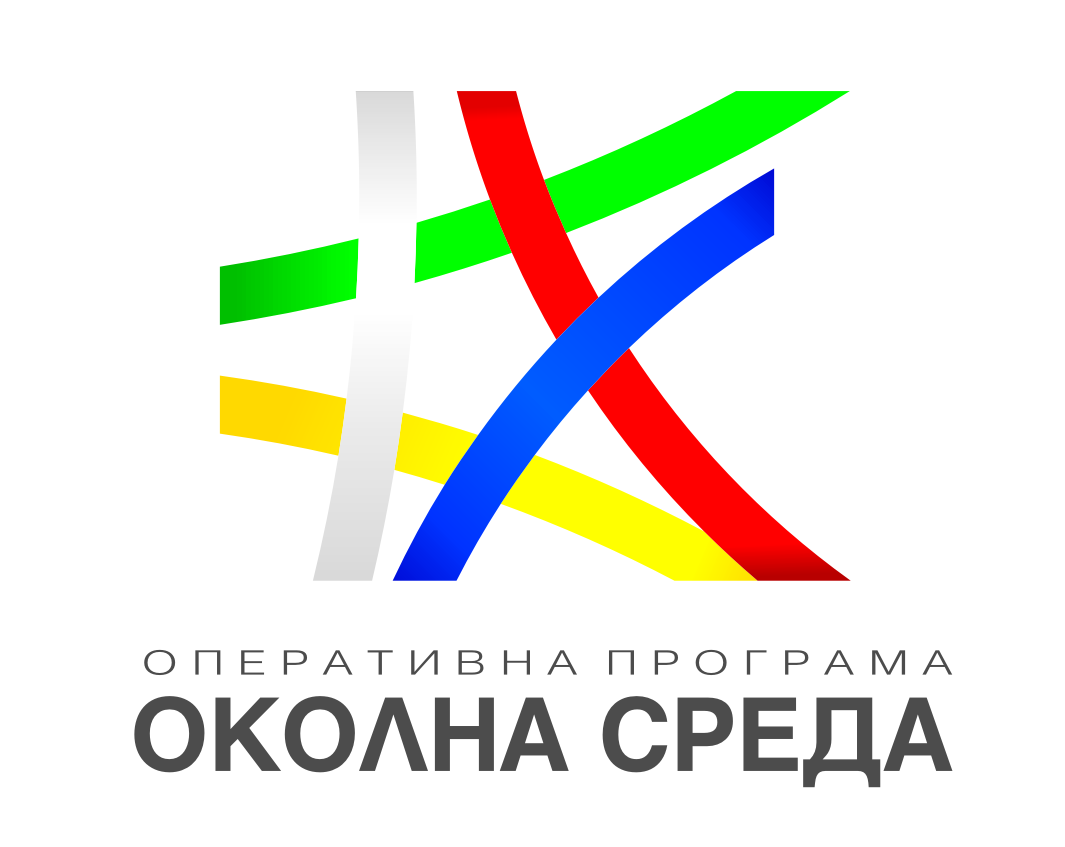 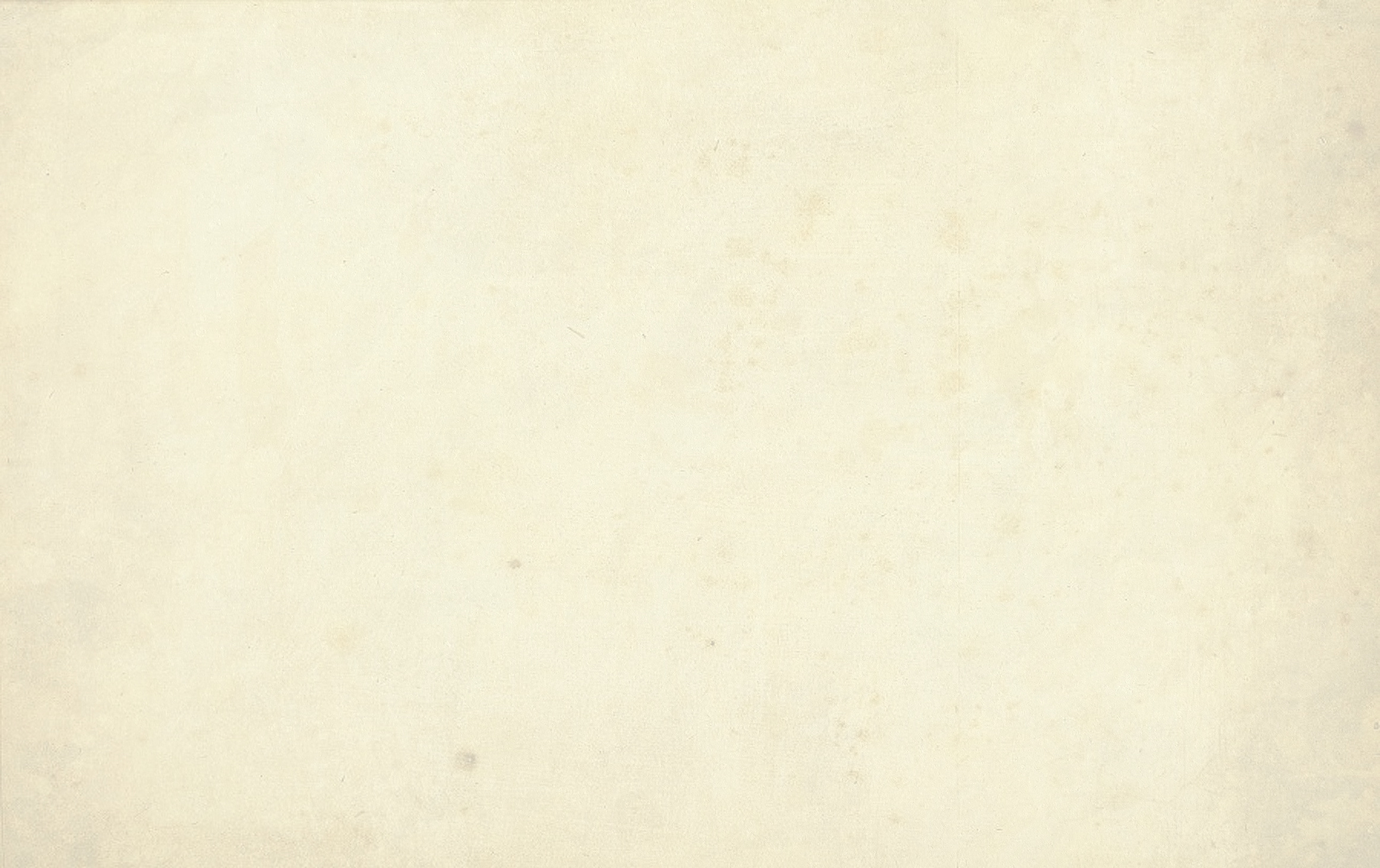 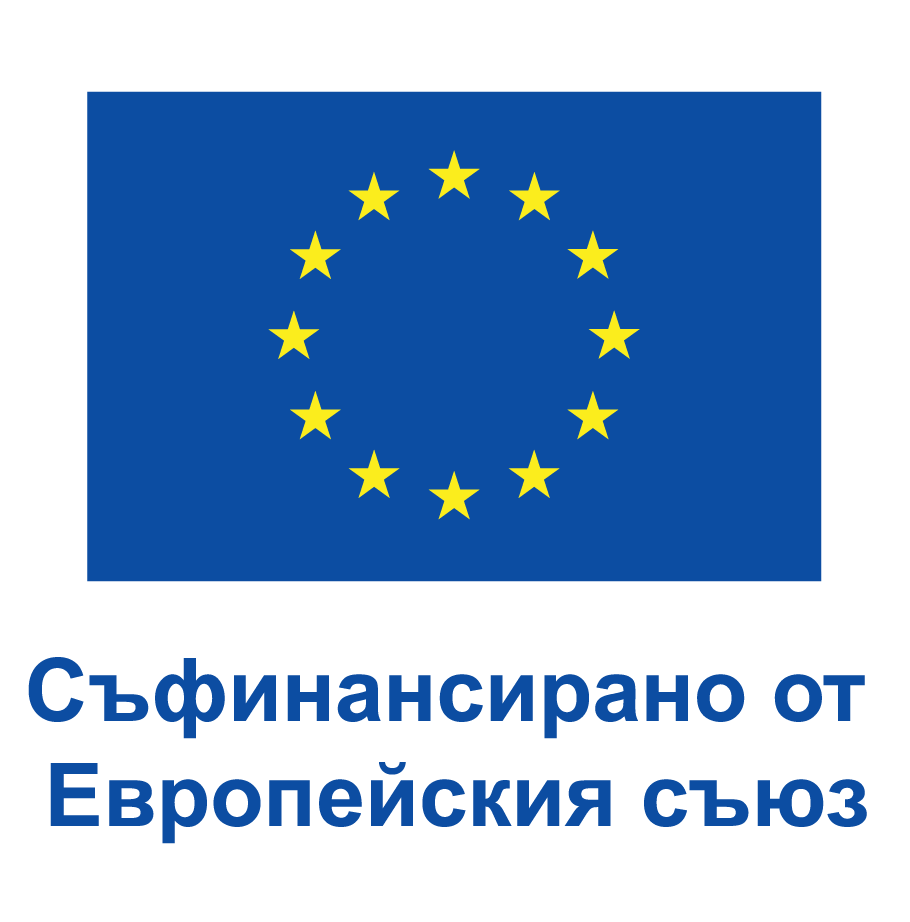 БЮДЖЕТ И ДОПУСТИМИ ДЕЙНОСТИ
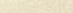 БЮДЖЕТ
ДОПУСТИМИ ДЕЙНОСТИ
ДОПУСТИМИ РАЗХОДИ
Подготовка на проектното предложение;
Дейности по разработване на специфични цели на защитените зони от мрежата НАТУРА 2000;
Дейности в подкрепа за развитие и управление на екосистемните услуги и оценка на състоянието на елементите на зелената инфраструктура;
Дейности по оценка и контрол на данните;
Организация и управление, комуникация и видимост и подготовка на документации за възлагане на обществени поръчки.
Разходи за услуги;
 Разходи за персонал;
 Разходи за такси;
 Разходи за материални активи; 
 Разходи за провеждане и участие в мероприятия;
 Непреки разходи – в т.ч. разходи за организация и управление, комуникация и видимост на проекта и разработване на тръжни документи.
36 500 000 лв.
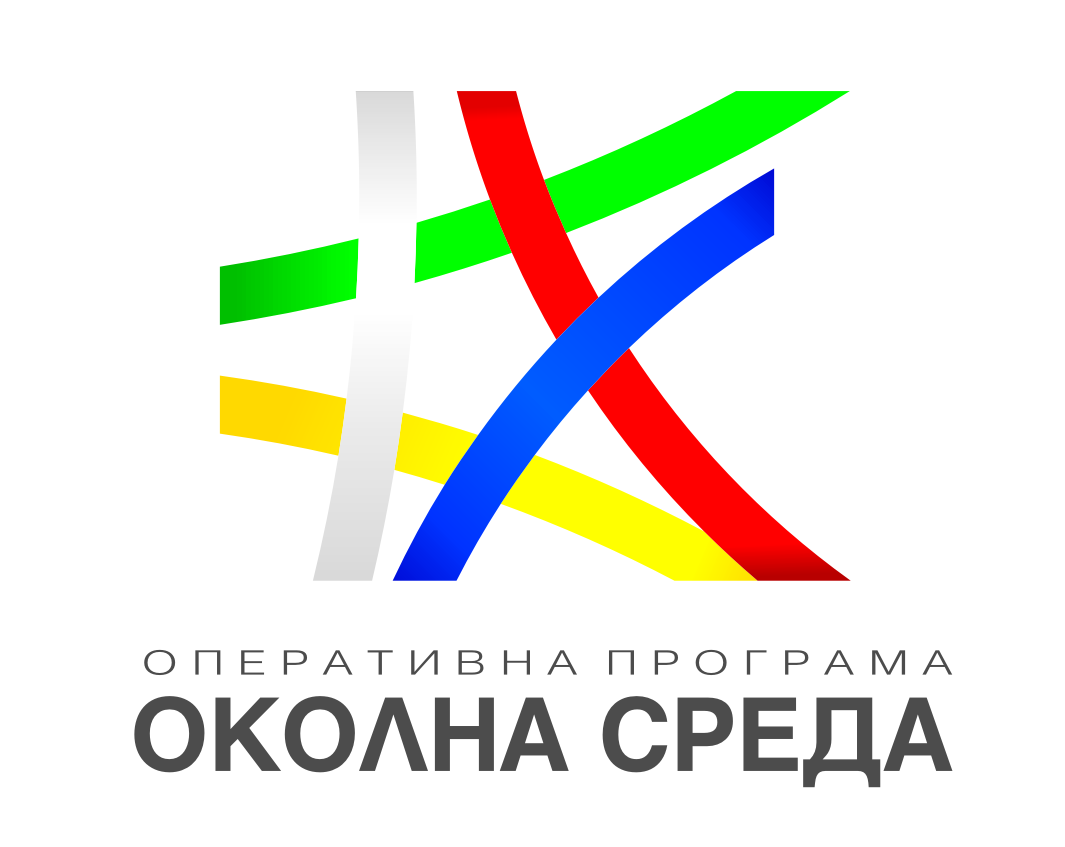 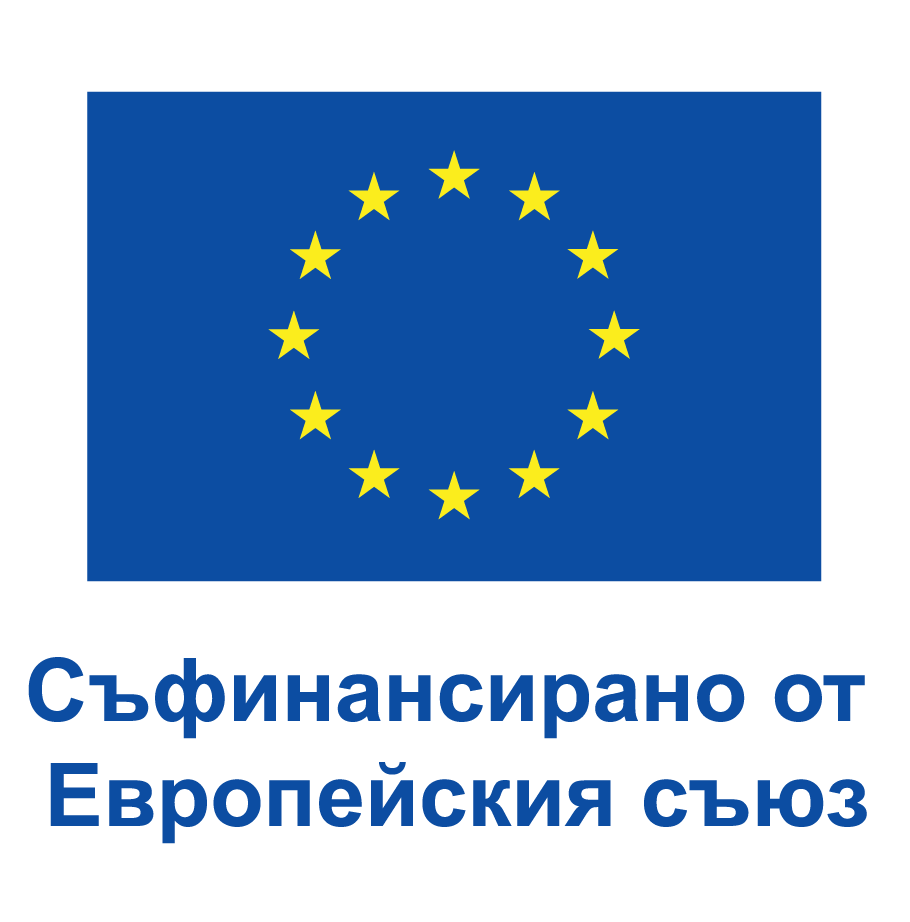 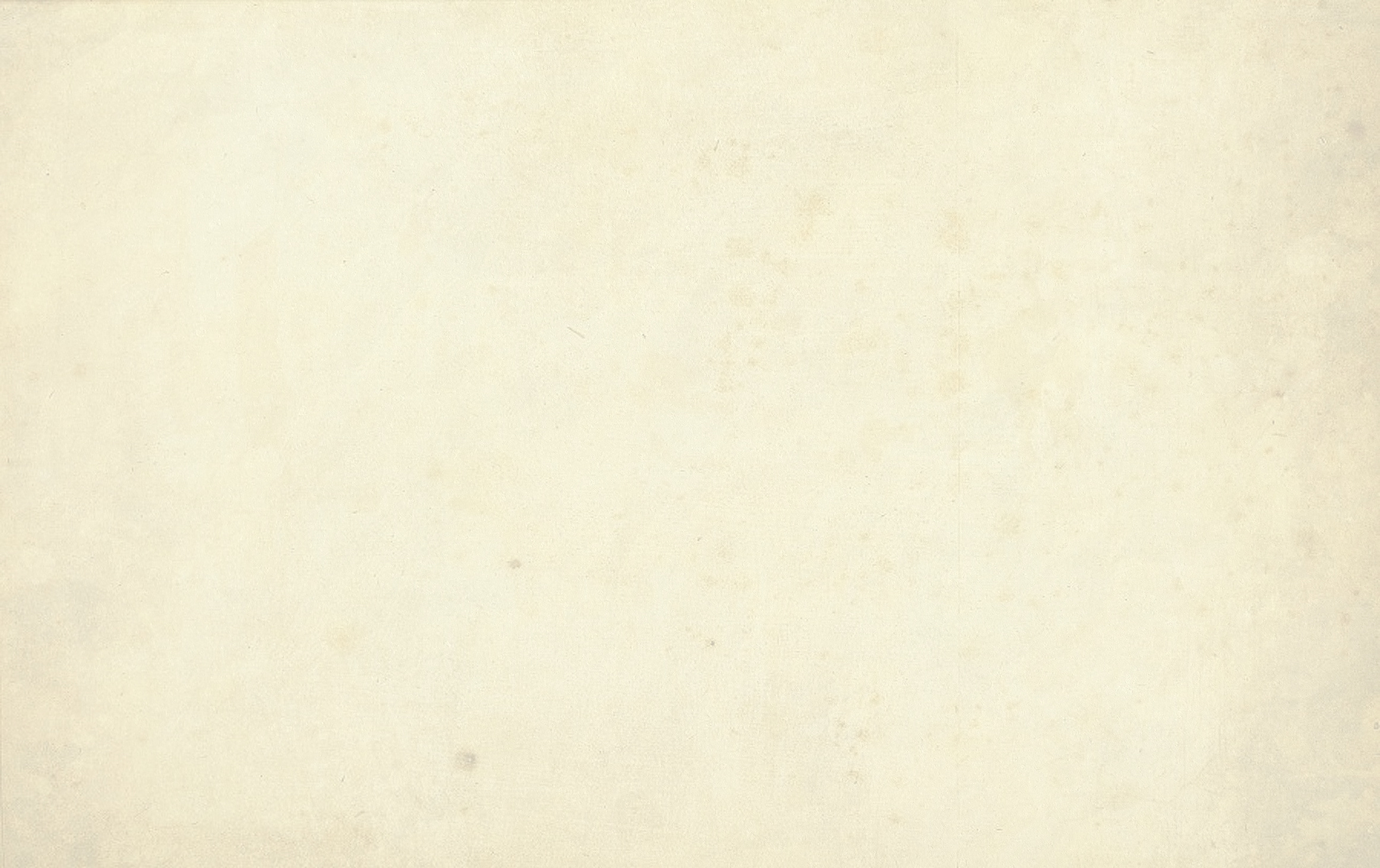 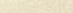 ГЛАСУВАНЕ НА ПРЕДЛОЖЕНИЕ ЗА МЕТОДИКА И КРИТЕРИИ ЗА ОЦЕНКА НА ПРОЕКТНИ ПРЕДЛОЖЕНИЯ ПО ПРОЦЕДУРА ЧРЕЗ ДИРЕКТНО ПРЕДОСТАВЯНЕ НА БФП „ИНТЕГРИРАНЕ НА ЕКОСИСТЕМНИЯ ПОДХОД И ПРИЛАГАНЕ НА ПРИРОДОСЪОБРАЗНИ РЕШЕНИЯ ПРИ ОПАЗВАНЕТО НА ЗАЩИТЕНИТЕ ЗОНИ ОТ МРЕЖАТА НАТУРА 2000” ПО ПРИОРИТЕТ 3 „БИОЛОГИЧНО РАЗНООБРАЗИЕ“ НА ПОС 2021-2027 Г.
ЗАСЕДАНИЕ НА КОМИТЕТА ЗА НАБЛЮДЕНИЕ   НА ПОС 2021-2027 г.
09.04.2024 г.
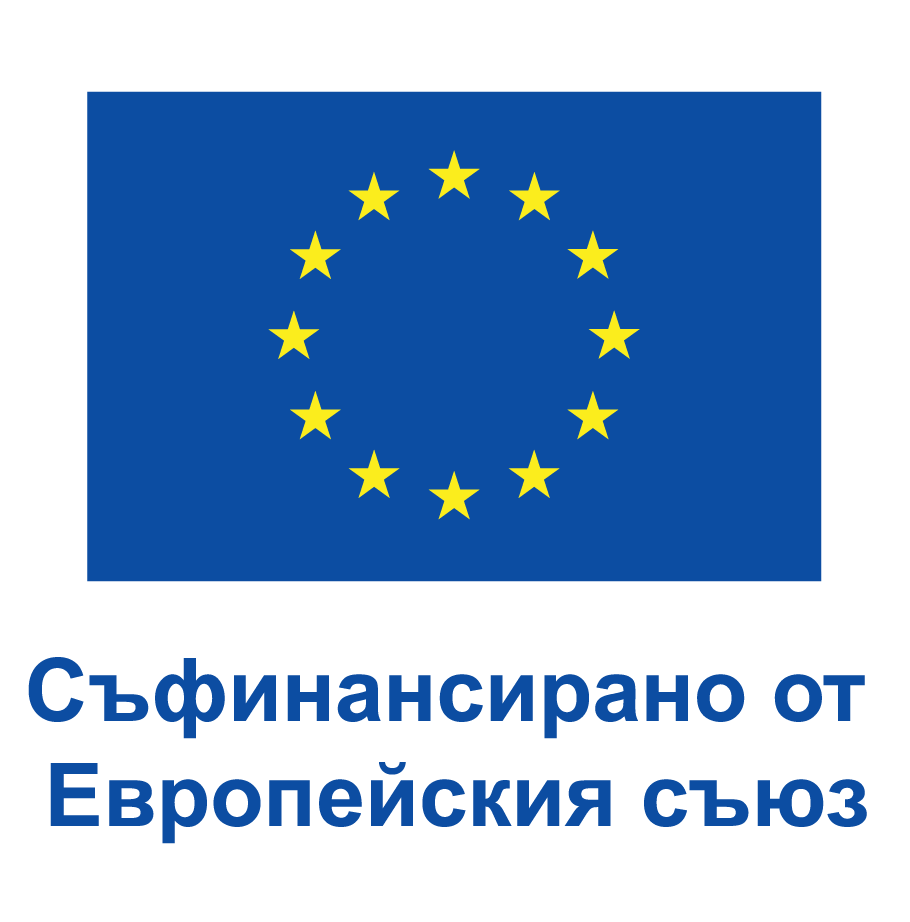 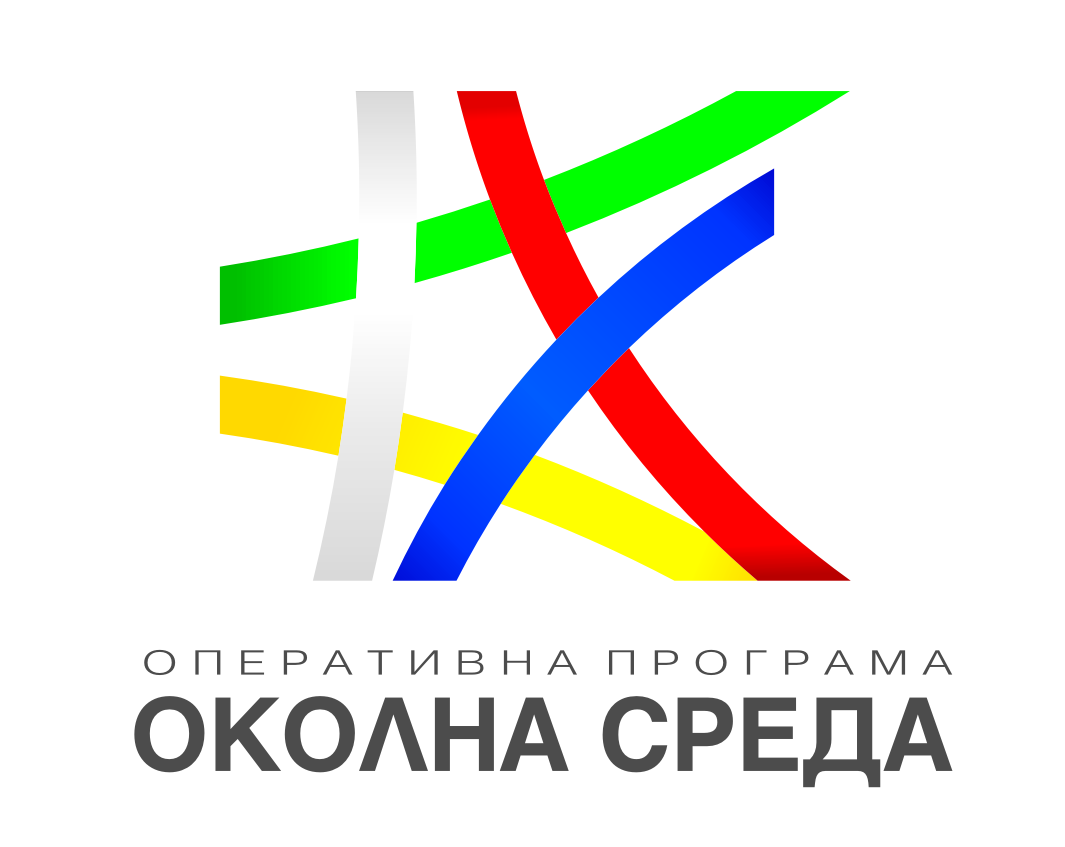 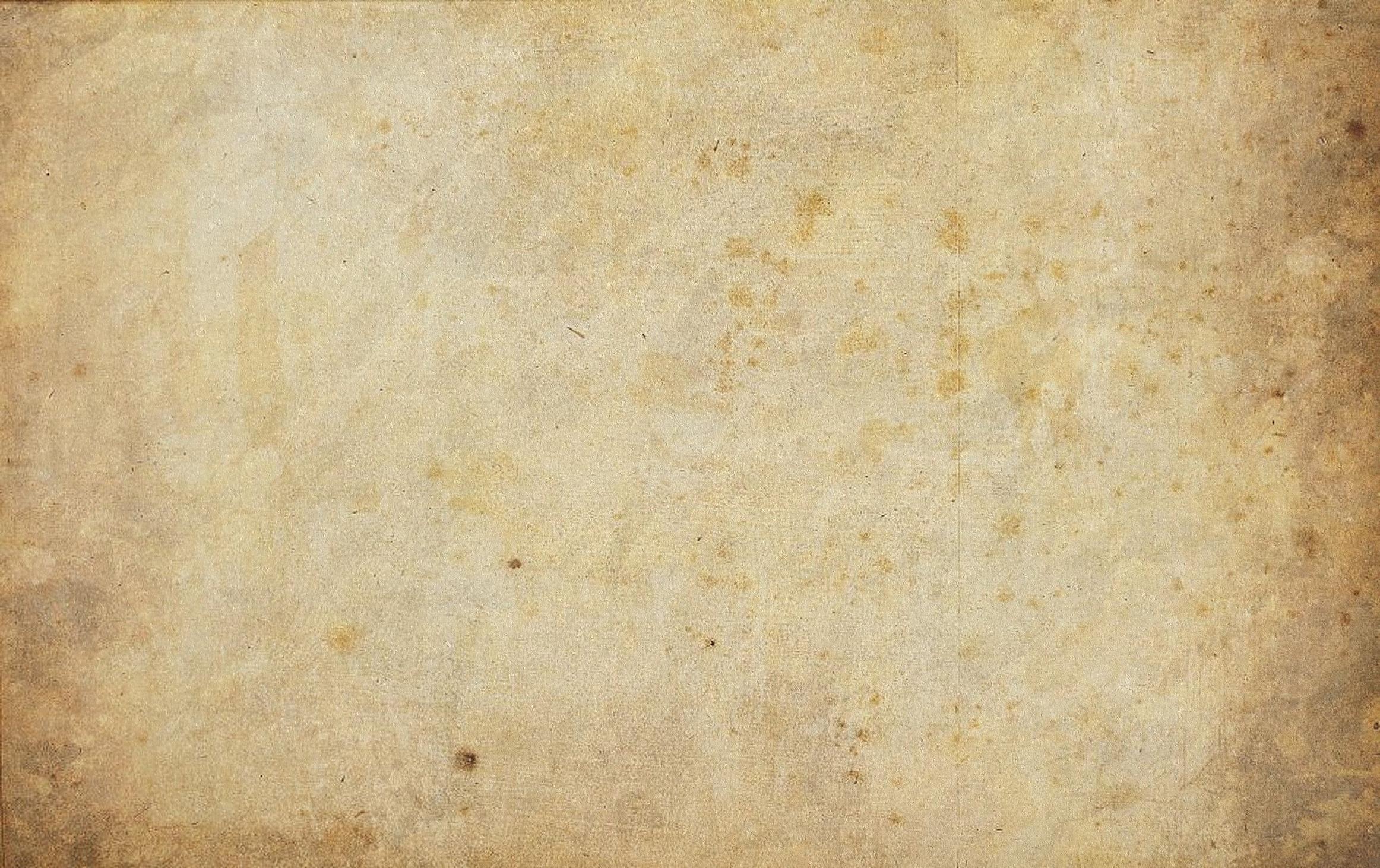 Благодаря за вниманието
Ирена Пенчева, Главен директор на ГД ОПОС, МОСВhttps://www.eufunds.bg/bg/opos
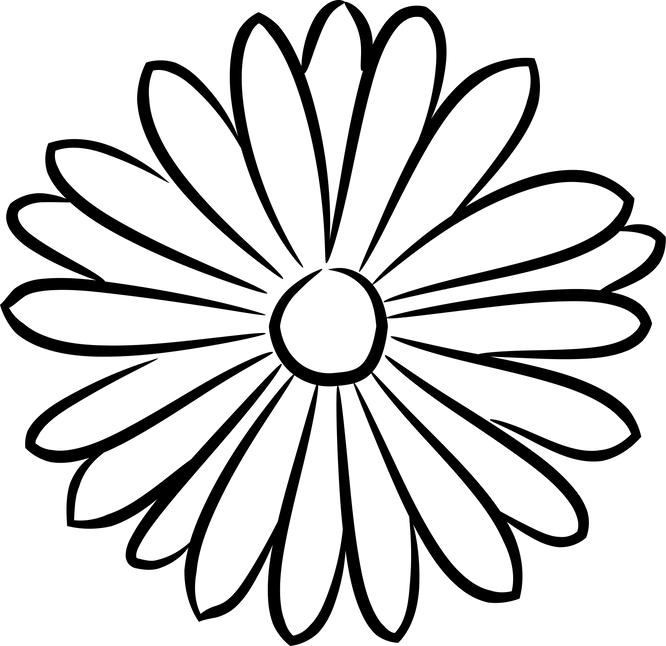